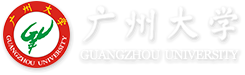 射电望远镜伺服控制系统的建模与优化控制曹忠  zhongc@gzhu.edu.cn  2020-11-27China-VO and Astroinformatics, 2020, 厦门
提 纲
1. 研究背景与意义
2.研究进展
3.研究方案
4. 已有工作
5. 预期成果
2
1. 研究的背景
射电望远镜系统工作复杂，特别是在射电望远镜的使用过程和维护中，由于各种影响因素综合在一起，使望远镜的指向精度降低、运行不稳定、加速老化；
在复杂的影响因素下，很难得到射电望远镜的伺服系统精确数学建模、评估及精确控制；
针对景东120米射电望远镜系统，其大口径所带来的自重以及风阻等等影响因素要充分考虑，对其伺服控制系统进行建模和优化控制是必要的。
1. 研究的意义
本研究工作旨在提高望控制远镜指向的平稳度与精度，降低系统自重以及各种外部因素的干扰，有效地提高射电望远镜对指向精度，达成景东120米长期稳定、高精度运行和高质量产出，更好地利用其进行天文研究和发现。
本研究可以从基础理论方面全面的掌握射电望远镜、伺服控制系统的建模、系统运行状态评估、控制器的优化等关键技术。
2. 国内外研究进展
望远镜伺服控制系统建模的现状
美国凯斯西储大学的Ranka博士在其博士论文中提出了由于重力和热变使望远镜的主、副反射器产生了误差，同时由于风引起的指向误差对望远镜的影响相当严重，还有电机力矩和齿轮也是重要的影响因素。文献还分析了美国GBT射电望远镜的实际情况，提出了扩展的状态观测器，并通过对主、副反射器的伺服控制器的有限元建模、设计及优化，增加GBT在低频时的动态范围（信噪比），使望远镜的观测时间增加一倍。
Ranka T. Disturbance Rejection Control for the Green Bank Telescope [D]. Ph.D Dissertation, Case Western Reserve University, USA, 2016.
Ranka T., Garcia-Sanz M., Symmes A., et al. Dynamic analysis of the Green Bank Telescope structure and servo system[J]. Journal of Astronomical Telescopes, Instruments, and Systems, 2016, 2(1): 014001-1-11.
2. 国内外研究进展
望远镜伺服控制系统建模的现状
张洁钰在其硕士论文中研究了射电望远镜的伺服系统的全过程有限元建模，分别建立电机和减速器，大齿轮和主、副反射面，副面撑腿，并对大齿轮和主反射面部分进行模态选取，对副面撑腿和副面部分进行模型降阶，通过量纲分析和相似性计算，实现对原型特性的预报。 
张洁钰. 25m射电望远镜伺服系统的全过程建模及相似性研究[D]. 硕士论文, 西安：西安电子科技大学，2019.
2. 国内外研究进展
伺服系统控制器相关支撑技术的发展现状
为了解决天线系统在外界扰动和模型不确定性存在时的伺服控制问题，提高系统的抗扰动性能和鲁棒性能，鲁棒控制算法开始被应用于天线伺服控制中。李鹏等人提出基于LQG+GPI的控制方案可抑制因大天线刚度不足造成的抖动，但采用这种方式增大了控制的调节时间，并不能给出最优的控制量。
李鹏, 保宏, 尉胜腾, 等. 110m大射电望远镜的两自由度复合控制器设计[J]. 中国科学:物理学 力学 天文学, 2017, 47( 5) : 97－104．
廖鑫江, 张磊, 赵玲, 等. 大口径天线伺服控制系统的扰动观测器设计[J]. 测控技术, 2013, 32(2): 59-61.
张磊, 廖鑫江. 大口径天线伺服系统的建模及控制算法设计[J]． 华南理工大学学报:自然科学版, 2013,  41(5): 22-27.
3. 研究方案
Tango 分布式控制系统
开发工具
一般服务
Applicaion
Tool-Kit and 
User Environment
Archiving
Data analysis
Config
Monitor
Device A
Device B
Device C
Device D
Hardware
Hardware
Hardware
Hardware
设备服务
3. 研究方案
影响因素分析
伺服控制系统
重力、风力
电机
天线系统
老化、磨损
齿轮箱
主反射面
温度
伺服驱动器
馈源面
间隙、摩擦
伺服回路
影响因素分析
参数化控制器
伺服控制系统建模
模型验证
有限元建模和控制器设计
影响因素
获取和分析
优化控制器
射电望远镜控制
利用Tango系统实现控制
4. 已有工作
利用ABAQUS对机械系统的有限元建模和分析；
Tango系统的配置和初步应用；
鲁棒控制和控制器参数化研究，对于多系统同时镇定、切换系统、马可夫跳变系统和分数阶系统的自适应控制和优化控制上得到了一些结果，并将结果应用于汽车悬架的控制以实现对汽车行驶平稳性的优化控制和多目标控制。
1.Free-drop simulation and analysis of Full-screen smartphone based on ABAQUS/CAE, ICMME2020；
2. Robust multi-objective control for vehicle active suspension systems with structured uncertainties, CCC2020.
3. Decentralized Finite-time control for linear interconnected fractional-order systems with input saturation, Journal of the Franklin Institute, 2020.
4. Multi-objective robust control for vehicle active suspension systems via parameterized controller, IEEE ACCESS,2020.
5. Decentralized Finite-time tracking control for a class of interconnected Markovian jump system with actuator saturation, ISA Transactions, 2020.
6. Adaptive H-infinity Control of Polynomial Hamiltonian Systems via Symbolic Computation Controller Parameterization, Journal of Control and Decision, 2020.
5. 预期成果
控制理论的研究，并将结果应用于望远镜伺服控制器，实现望远镜的高指向精度控制和优化控制；
充分考虑这些对伺服控制系统的产生的影响，实现望远镜系统有限元模型的构建和分析；
实现基于Tango的望远镜伺服控制系统的应用。
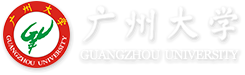 谢谢大家!